به نام آنکه جان را فکرت آموخت
بسم‌الله الرحمن الرحیم
ساختار سرمایه
حسین عبده تبریزی

میثم رادپور
8 مردادماه 1390– تهران
اول بار ارائه در کلاس مباحث منتخب در مدیریت، دانشکدۀ اقتصاد و مدیریت دانشگاه صنعتی شریف
هزینۀ سرمایه
3
هزینۀ سرمایه: میانگین موزون هزینۀ اجزا
4
هزینۀ اجزای سرمایه
5
مثال: هزینۀ سهام
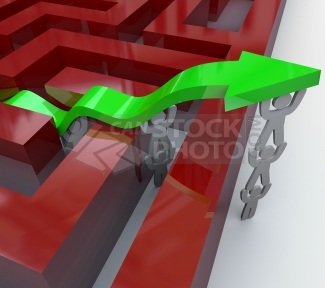 نرخ بازدۀ موردنظر سهامداران
صرف ریسک مالی
صرف ریسک تجاری
نرخ بازدۀ بدون ریسک
6
ساختار سرمایه، هزینۀ سرمایه، ارزش شرکت
ریسک تجاری
ریسک مالی
ارزش شرکت
7
نظریۀ بازار سرمایه
نظریۀ ساختار سرمایه
تعاریف
10
تعاریف
11
فرضیه‌های اصلی ساختار سرمایه از منظر مکاتب مالی
12
طرح موضوع از منظر مالی استاندارد
13
چه ترکیبی از بدهی و سرمایه استفاده شود؟
نظریۀ ساختار
 سرمایه
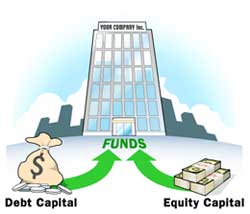 14
اهمیت مسأله
15
پیچیدگی مسأله
16
نظریه‌های ساختار سرمایه
17
نظریه‌های ساختار سرمایه
18
نظریۀ مودیلیانی و میلر
نظریۀ اول مودیلیانی و میلر
20
تعریف متغیرها
V: ارزش شرکت
VU: ارزش شرکت غیراهرمی
VL: ارزش شرکت اهرمی
NOPAT: سود خالص عملیاتی پس از کسر مالیات
WACC: میانگین موزون هزینۀ سرمایه
KSU: نرخ بازده موردنظر سهام شرکت غیراهرمی
KSL: نرخ بازده موردنظر سهام شرکت اهرمی
Kd: نرخ بازده موردنظر بدهی
D: ارزش بازار بدهی شرکت
S: ارزش بازار سهام شرکت
21
قضایای نظریۀ اول مودیلیانی و میلر
22
نتایج نظریۀ اول مودیلیانی و میلر
23
نتایج نظریۀ اول مودیلیانی و میلر
هزینۀ سرمایه (%)
Ks
26
20
14
  8
WACC
Kd
D/V (%)
0	20	40	60	80	100
24
نتایج نظریۀ اول مودیلیانی و میلر
ارزش شرکت (میلیارد ریال)
4
3
2
1
V
بدهی (میلیارد ریال)
0	0.5	1.0	1.5	2.0	2.5
قضایای نظریۀ دوم مودیلیانی و میلر
26
نتایج نظریۀ دوم مودیلیانی و میلر
هزینۀ سرمایه (%)
Ks
26
20
14
  8
WACC
Kd (1-T)
D/V (%)
0	20	40	60	80	100
27
نتایج نظریۀ دوم مودیلیانی و میلر
ارزش شرکت (میلیارد ریال)
4
3
2
1
VL
TD
VU
بدهی (میلیارد ریال)
0	0.5	1.0	1.5	2.0	2.5
معادلۀ حَمدا
29
انتقادت وارد بر مدل MM
30
هزینه‌های ناشی از وجود بدهی در ساختار سرمایه
31
هزینه‌های ناشی از وجود بدهی در ساختار سرمایه
32
نظریۀ دادوستد
ارزش شرکت اهرمی
بیشینه ارزش شرکت
ارزش فعلی هزینه‌های بحران مالی و نمایندگی
ارزش بازار شرکت
ارزش فعلی سپر مالیلتی بهره
ارزش شرکت اهرمی
D/V
نسبت بهینۀ بدهی
33
نظریۀ سلسله مراتبی
34
نظریۀ اطلاعات نامتقارن یا هشداردهنده
35
نظریۀ اطلاعات نامتقارن یا هشداردهنده
36
با تشکر
37